Права людини
Виконала студентка 
Групи 1А
 Сумського медичного коледжу
Федоренко Аліни
Права людини – можливості людини мати певні матеріальні, культурні та духовні блага, необхідні їй для нормального життя та розвитку.
    Декларація – офіційний документ, в якому проголошено певні принципи та положення.
    Конвенція – договір між державами з якогось спеціального питання.
    Організація об'єднаних націй(ООН) – найбільша і найвпливовіша Міжнародна правозахисна організація, створена 
     у 1945 р.
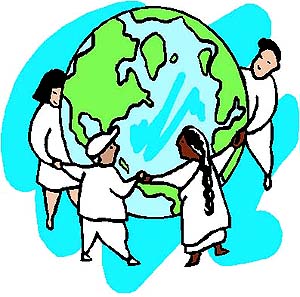 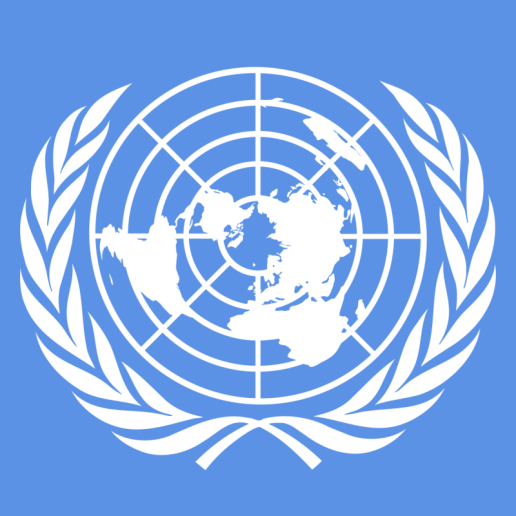 Права людини зазначені:
«Загальна декларація прав людини», Міжнародний пакт про громадянські та політичні права.
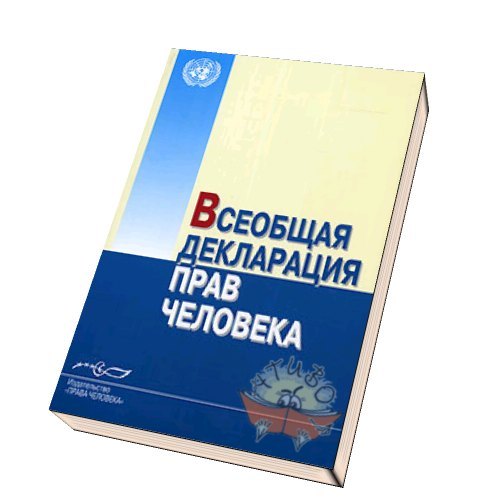 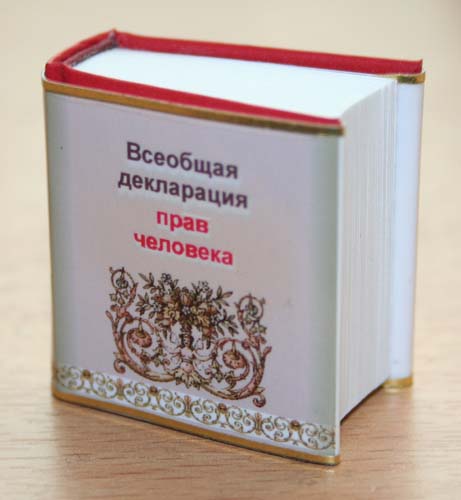 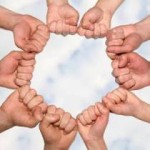 Вона була прийнята 10 грудня 1948 року у Парижі Генеральною асамблеєю ООН. Цей документ визначає основні міжнародно-правові стандарти. Дотримуватися норм Загальної декларації про права людини повинна будь-яка держава, яка є демократичною.
Із Загальної Декларації прав людини:
Стаття 1.
    Усі люди народжуються рівними у своїй гідності та правах. Вони наділені розумом і совістю і мають чинити по відношенню один до одного в дусі братерства.
    Стаття 2.
    Кожна людина повинна мати всі права і всі свободи, незалежно від раси, кольору шкіри, статі, мови, релігії, політичних або інших переконань, національного чи соціального походження, майнового, станового або іншого становища.
У Загальній Декларації прав людини кожна людина має право:
- на життя, на свободу, гуманне поводження з боку інших;
  - на участь в управлінні своєю країною, на вільний доступ до інформації, на свободу думки і переконань;
  - на працю, освіту, вільний час і медичну допомогу;
  - на участь у культурному житті.
Класифікація обов 'язків людини:
- особисті (громадянські); 
     - політичні;
     - економічні; 
     - соціальні;
     - культурні;
     - екологічні.
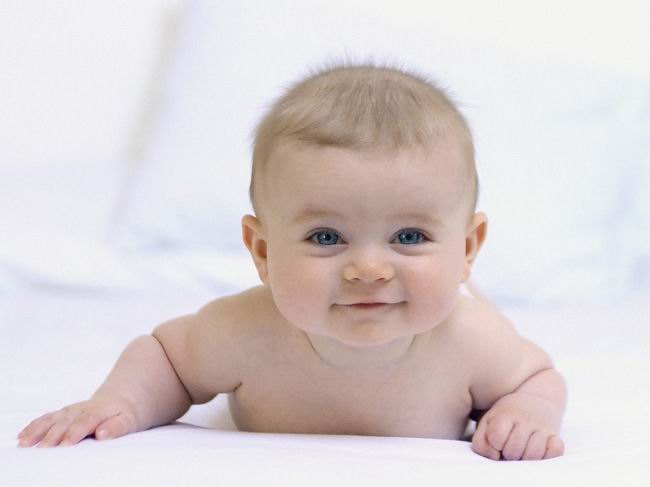 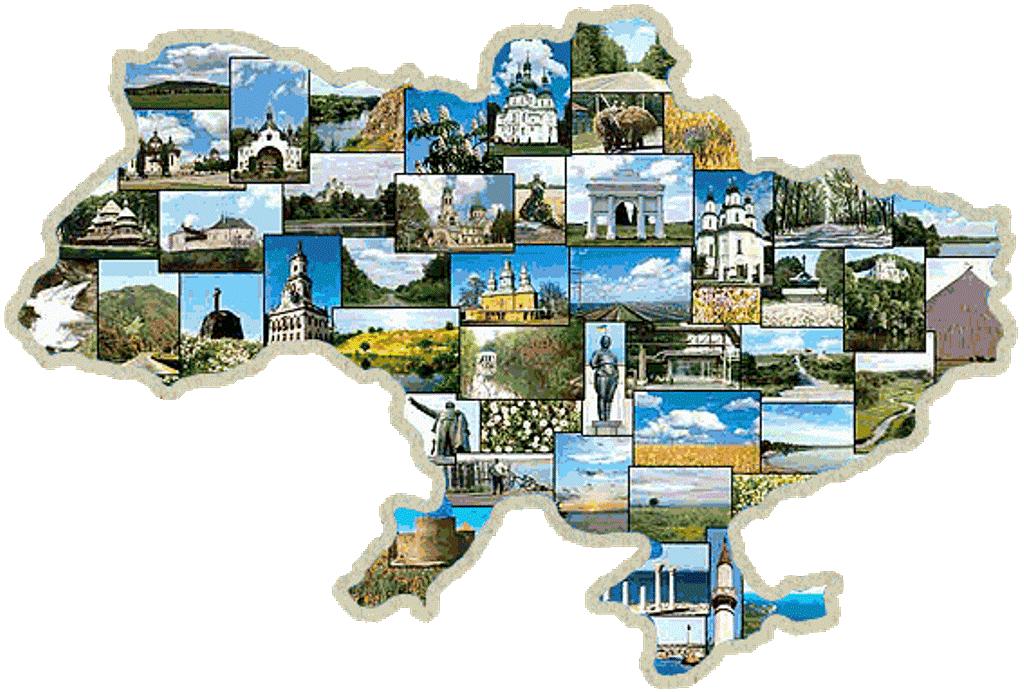 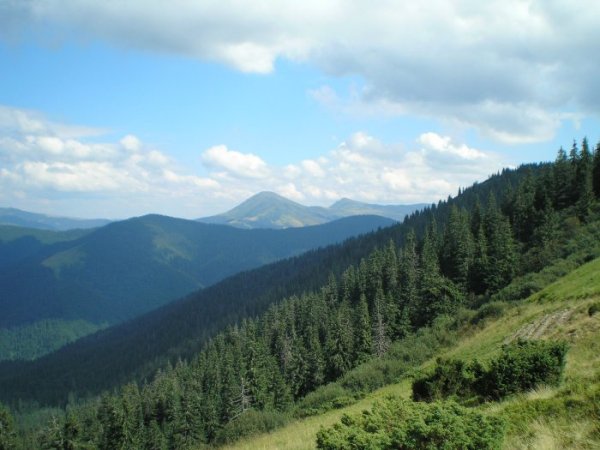 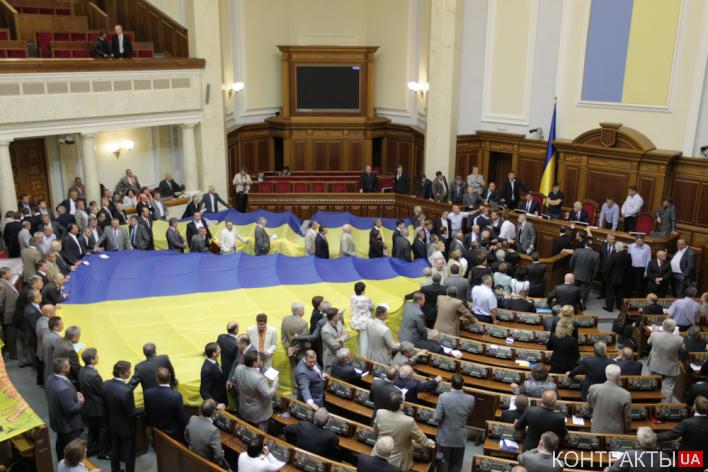 Особисті обов'язки можна поділити на фізичні (наприклад, утримувати неповнолітніх дітей) і духовні (наприклад, шанувати честь, гідність,національні почуття людини).
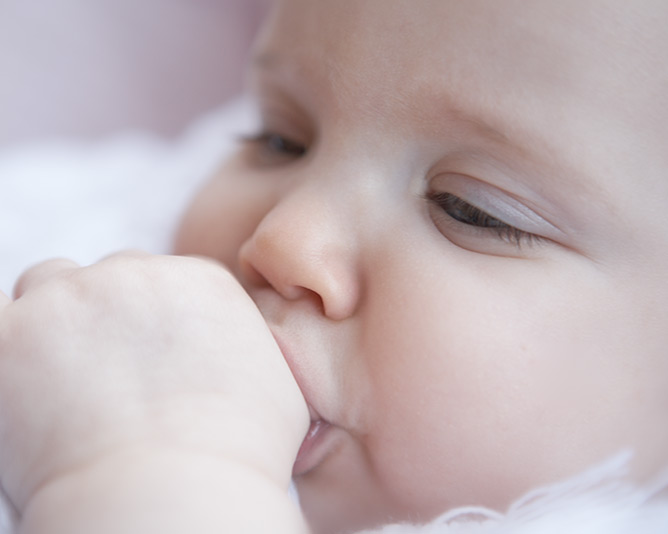 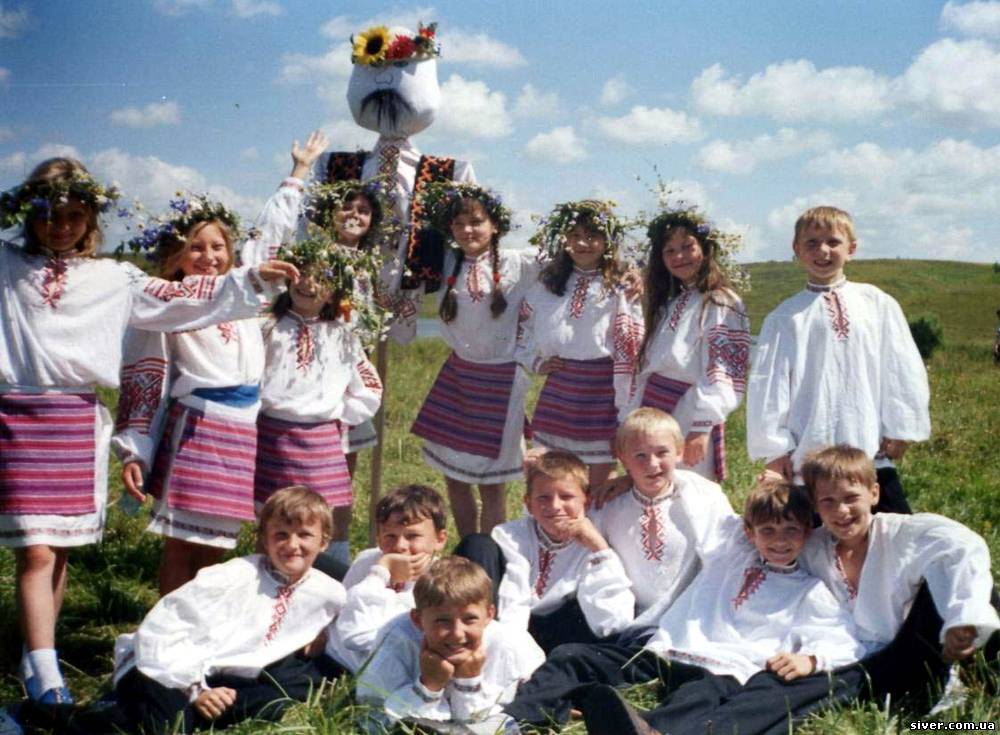 Економічні обов'язки — обов'язок віддавати частину свого прибутку увигляді податку на суспільні потреби та ін.
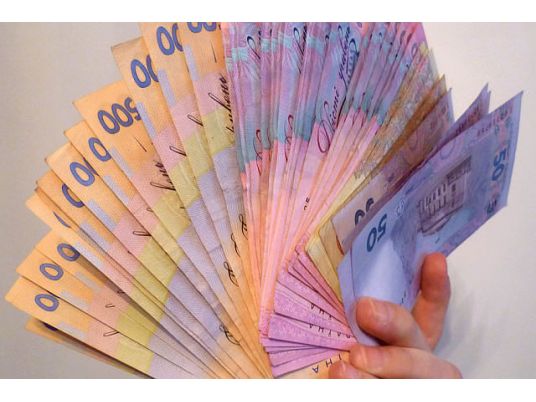 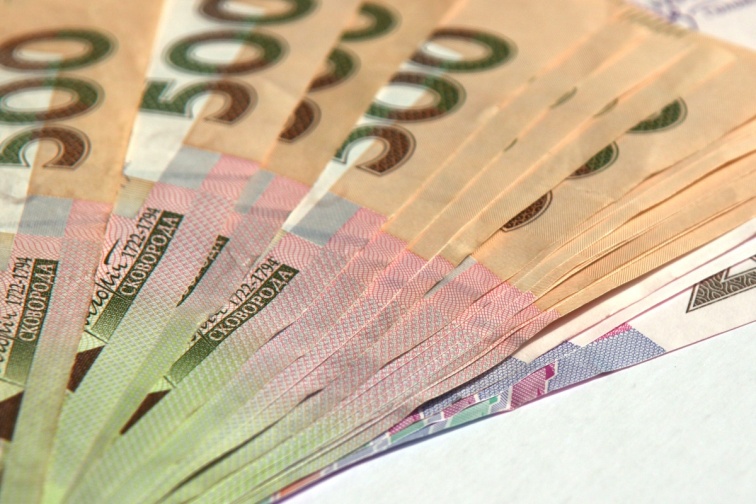 Політичні обов'язки — додержуватися   конституції і законів, захищати  батьківщину та ін.
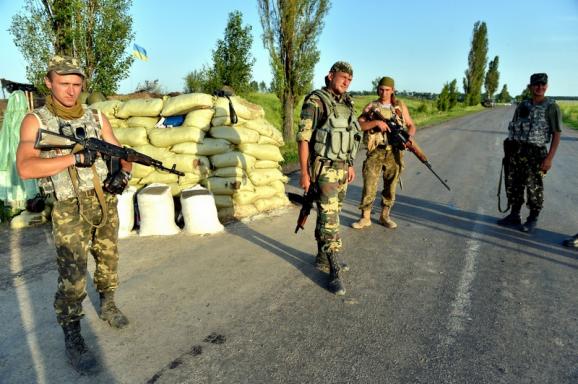 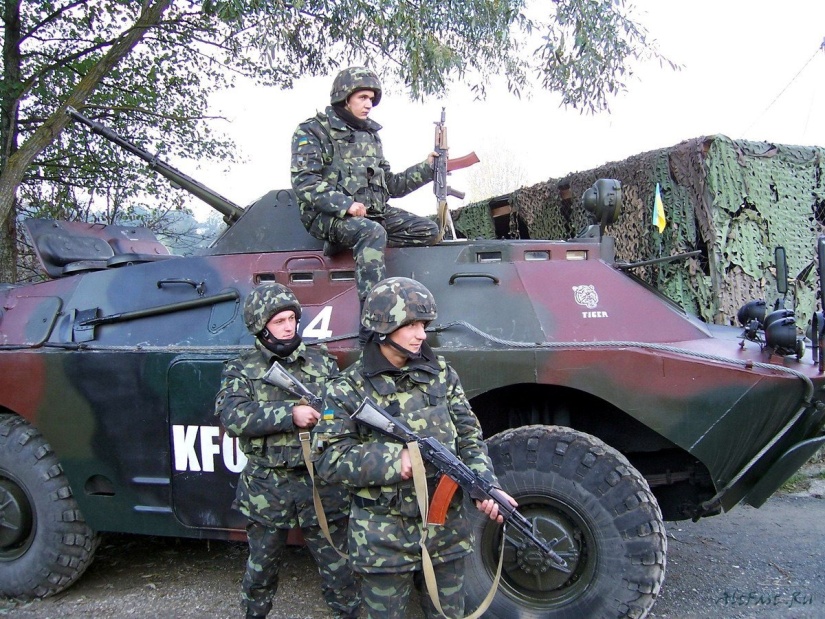 Соціальні обов'язки — обов'язок працю-
   вати та ін.
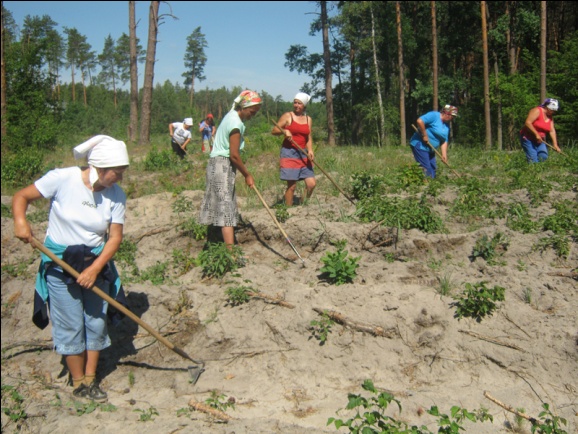 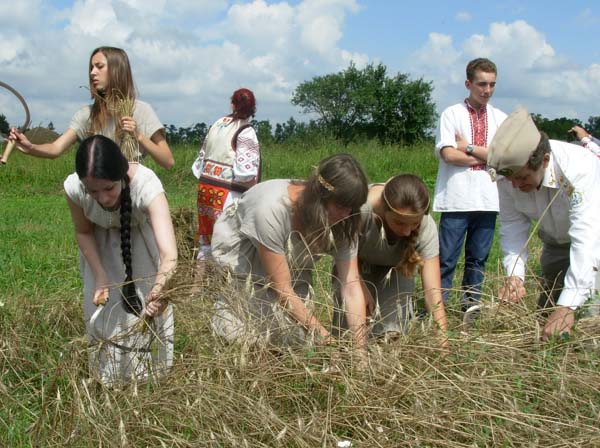 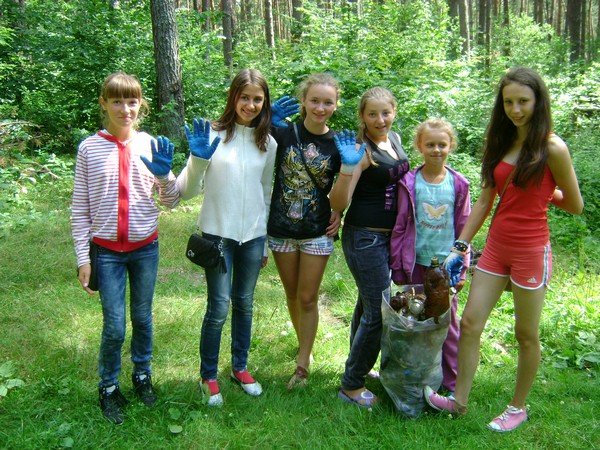 Культурні обов'язки — дбайливо    стави- тися до пам'ятників історії  культури людства та ін.
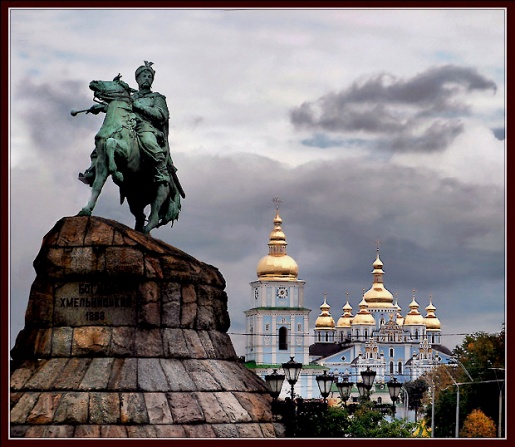 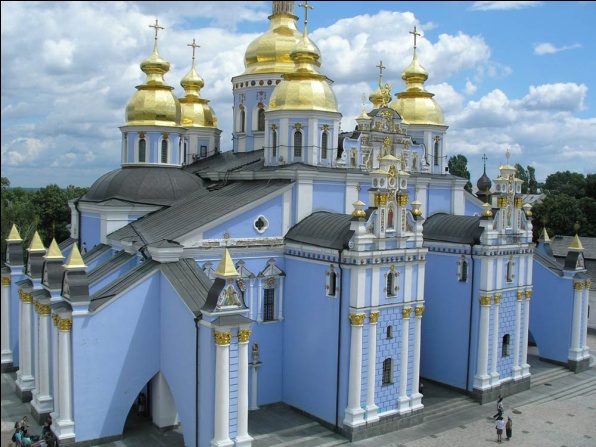 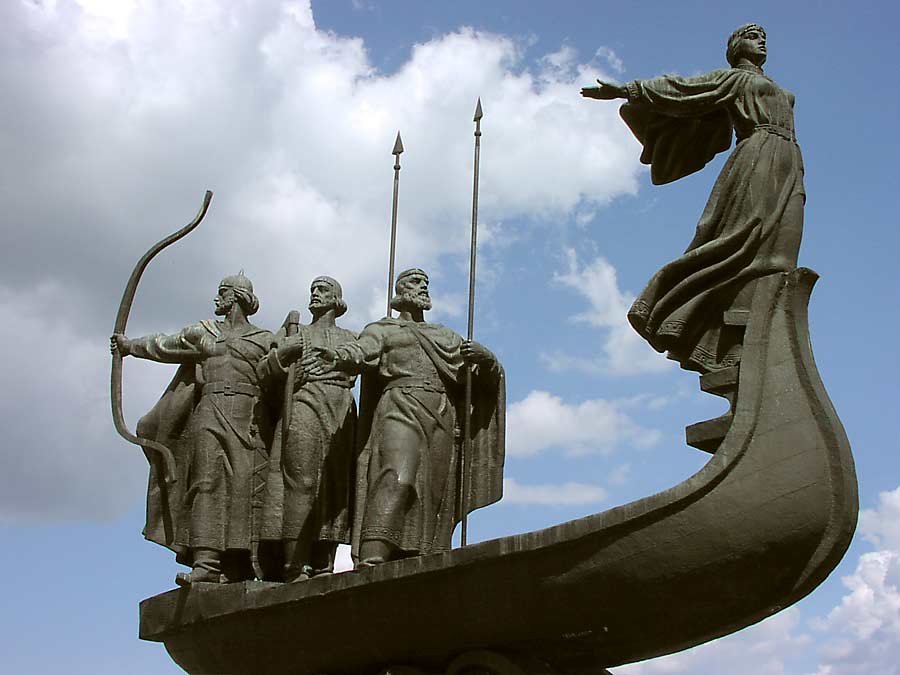 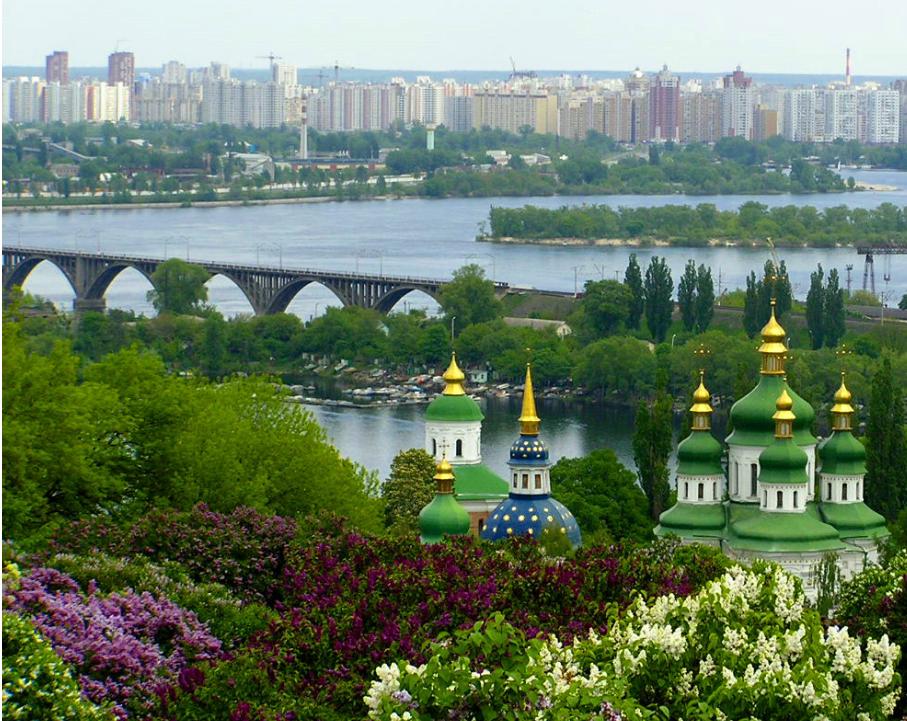 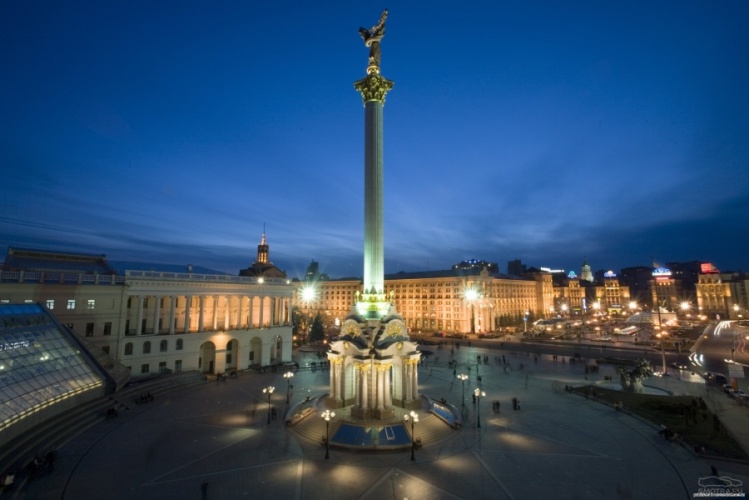 Екологічні обов'язки — берегти природу;  компенсувати збитки, заподіяні забрудненням та іншим негативним впливом на навколишнє природне середовище.
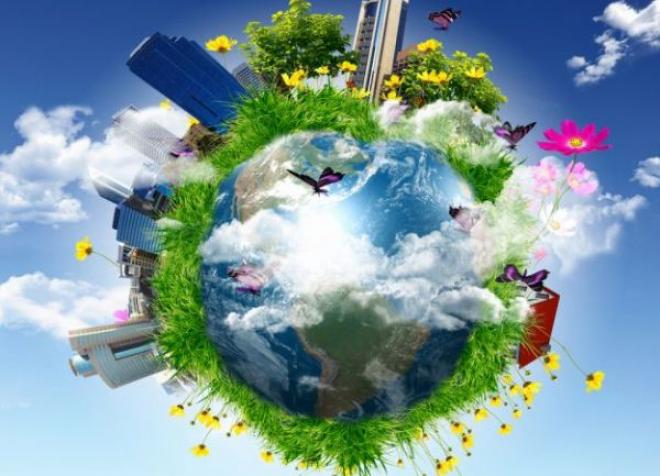 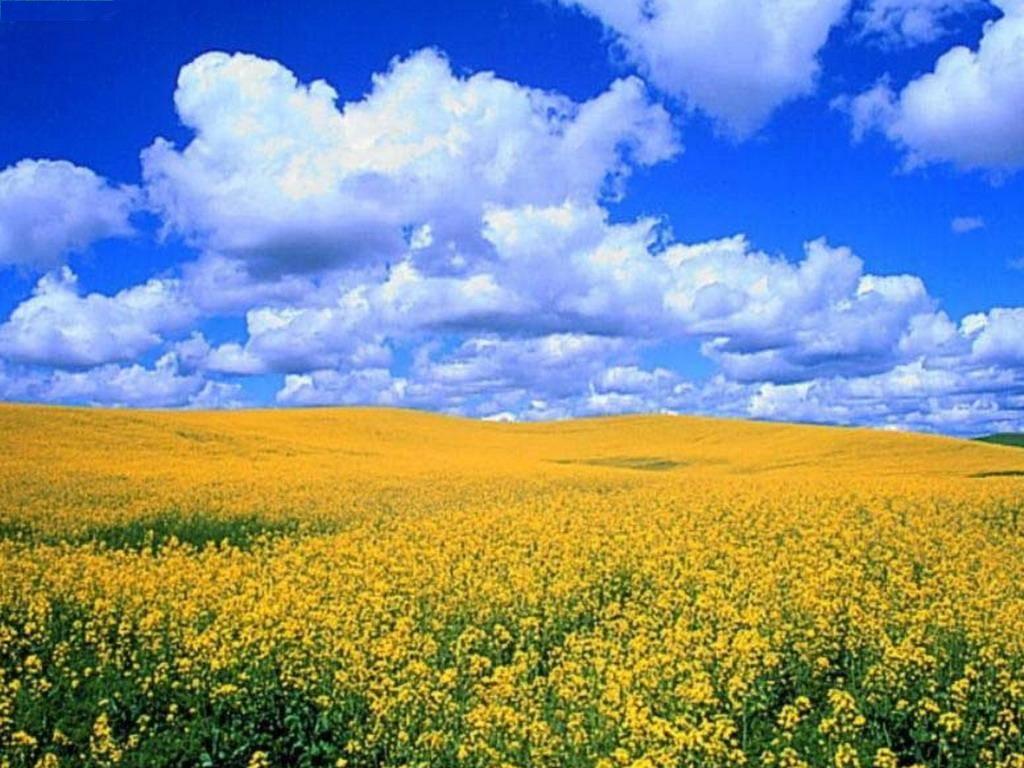 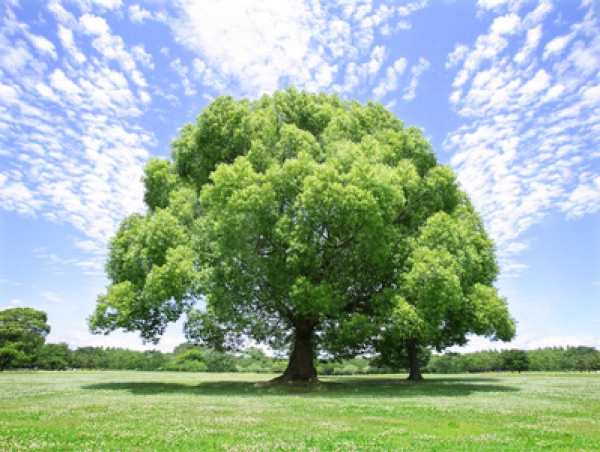 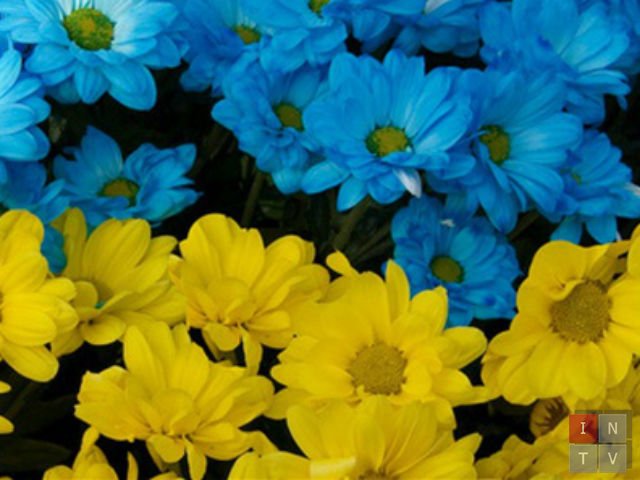 Дякую за увагу!